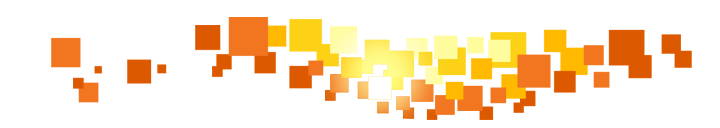 Microsoft Ignite NZ
25-28 October 2016
SKYCITY, Auckland
Intro to Azure Machine Learning: Predict Who Survives the Titanic
M216
Jennifer Marsman, Principal Software Development Engineer, Microsoft
http://blogs.msdn.microsoft.com/jennifer
@JenniferMarsman
Example: predicting housing prices
Machine Learning Algorithms
The Power of Azure ML
25 different machine learning algorithms
Modules for importing and cleaning data
Create experiments to train and test models
Publish models as web service (REST)
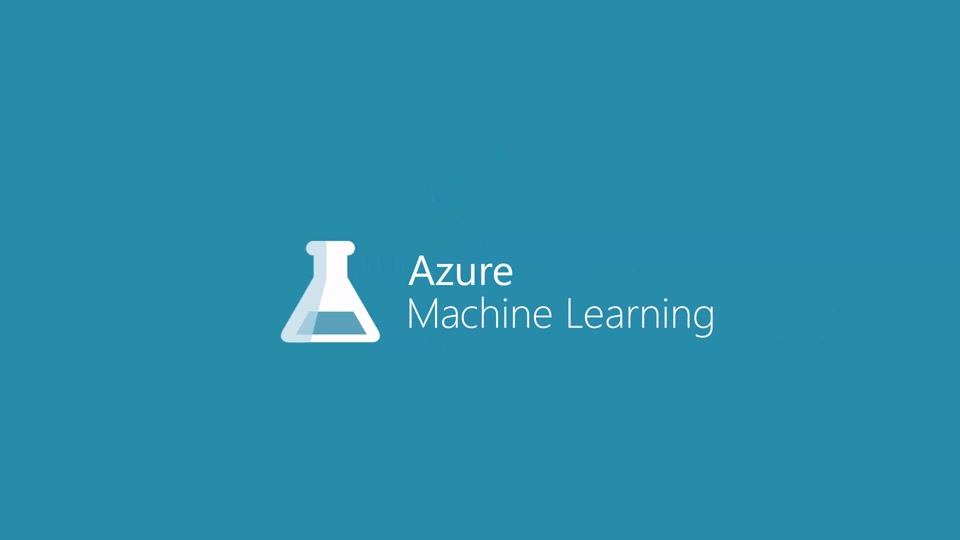 Data set
Supervised Learning
Data cleaning
Split
Algorithm
Training data
Test data
Train model
(Another model)
Score model
Evaluate model
Download it!
http://aka.ms/AzureMachineLearningCheatSheet 

Getting started with Azure Machine Learning:
http://aka.ms/HackML
Data Ingestion
Sample data
Upload dataset from local machine
Enter data
Import data from online

http://aka.ms/AMLDataIngestion
Demo
Azure Machine Learning Titanic survival prediction
Thank you.
Jennifer Marsman
Principal Software Development Engineer
http://blogs.msdn.microsoft.com/jennifer
Twitter: @JenniferMarsman